Screening, Brief Intervention, and Referral to Treatment (SBIRT): Psychosocial Issues
The University of Iowa College of Nursing
With funding from the Substance Abuse and Mental Health Services Administration (SAMHSA)
[Speaker Notes: Welcome to our program about psychosocial issues that relate to using SBIRT.]
Goals for Today
Discuss risks for substance use in the LGBTQ community
Identify the relationship between substance use and traumatic life experiences
[Speaker Notes: As outlined on the slide, we have two main goals for today. First, we’ll discuss substance use issues that center around the LGBTQ community, and then we’ll turn our focus to various traumatic life experiences and their relationship to substance use.]
LGBTQ Issues
Substance use in lesbian, gay, bisexual, transgender, and queer populations: 
Estimated to be between 20% to 30%
General population is about 9%
Gender dysphoria increases the risk of developing a substance use problem
Heterosexism can contribute to substance use
[Speaker Notes: LGBTQ people, when compared with the general population, have higher risks when it comes to substance use. Studies indicate that they are more likely to use alcohol and drugs, have higher rates of substance use, are less likely to abstain from substance use, and are more likely to continue heavy drinking into later life.

The connection between gender identity and addiction stems from societal pressure of conformity. Transgender people may self-medicate to cope with their inability to safely live their gender identity in a society that is consistently sending messages that who they are is a pathological condition, which it is not.

Heterosexism – which resembles racism or sexism – can affect LGBTQ people by causing internalized homophobia, shame, and a negative self-concept. These feelings are often dealt with through the use of mind-altering substances.
_________________________

References:
Why the Gay and Transgender Population Experiences Higher Rates of Substance Use (https://www.americanprogress.org/issues/lgbt/reports/2012/03/09/11228/why-the-gay-and-transgender-population-experiences-higher-rates-of-substance-use/)

Gender Identity Disorder and Addiction (http://lgbtdrugrehab.com/addictions/gender-identity-disorder-and-addiction/)

A Provider’s Introduction to Substance Abuse Treatment for Lesbian, Gay, Bisexual, and Transgender Individuals (https://store.samhsa.gov/shin/content/SMA12-4104/SMA12-4104.pdf)]
LGBTQ Issues
Substance use may be due to: 
High levels of stress from social prejudice and discriminatory laws in area of daily life
A lack of competency in the health care system, which discourages gay and transgender people from seeking treatment
Targeted marketing efforts that increase easy access to alcohol and tobacco products through exploitation of the connection to safe spaces for socializing
[Speaker Notes: The three factors for using substances, shown here, are the main ones cited by gay and transgender people. It’s important to be aware of these factors in order to understand what issues may be impacting the use of substances by individuals in the LGBTQ community.
_________________________

References:
Gender Identity Disorder and Addiction (http://lgbtdrugrehab.com/addictions/gender-identity-disorder-and-addiction/)

Why the Gay and Transgender Population Experiences Higher Rates of Substance Use (https://www.americanprogress.org/issues/lgbt/reports/2012/03/09/11228/why-the-gay-and-transgender-population-experiences-higher-rates-of-substance-use/)

A Provider’s Introduction to Substance Abuse Treatment for Lesbian, Gay, Bisexual, and Transgender Individuals (https://store.samhsa.gov/shin/content/SMA12-4104/SMA12-4104.pdf)]
Traumatic Life Experiences
Psychological trauma
Domestic violence
Adverse Childhood Experiences (ACEs)
Child and Elder Maltreatment
Bullying
Physical trauma
Stress: acute and chronic
[Speaker Notes: Now let’s shift our focus and talk about various traumatic life experiences and how they relate to substance use. The list shown here includes the experiences we’ll address in today’s program, beginning with psychological trauma.]
Psychological Trauma
Occurs when stress exceeds ability to cope
Common causes include:
Sexual abuse
Bullying
Domestic violence
Discrimination
Extreme poverty
Physical trauma
Career collapse
Death
Often associated with substance use!
[Speaker Notes: There are many negative life experiences that can cause psychological trauma. Here we see a partial list, a few of which we’ll cover in more detail. In general, psychological trauma is associated with a higher risk of substance use.
_________________________

Reference:
Psychological Trauma and Drug Addiction (http://www.dualdiagnosis.org/psychological-trauma-drug-addiction/)]
Psychological Trauma
Psychological trauma and substance use/misuse →
Use substances as a coping mechanism
Increased susceptibility to drug addiction with early life trauma
Greater susceptibility to drug addiction with trauma throughout life course
Tailored treatment plans that include regular care are key to recovery!
[Speaker Notes: With psychological trauma, people often turn to alcohol or drugs in order to cope. For some, adverse childhood experiences – or ACEs – can affect substance use later in life. We’ll address ACEs in more detail shortly.
_________________________

Reference:
Psychological Trauma and Drug Addiction (http://www.dualdiagnosis.org/psychological-trauma-drug-addiction/) 

CDC – Violence Prevention – ACE Study (https://www.cdc.gov/violenceprevention/acestudy/index.html)

Addressing Adverse Childhood Experiences and Other Types of Trauma in the Primary Care Setting (https://www.aap.org/en-us/Documents/ttb_addressing_aces.pdf)]
Psychological Trauma
Primary care that addresses all health and related problems directly and through referrals
Mental health specialty services; social services; protective services
SBIRT: 
Screening, Brief Intervention, and Referral to Treatment
Remember! Identification is the first step toward treatment!!!
[Speaker Notes: The risk of substance use among individuals who have experienced psychological trauma means that primary care providers need to pay special attention to both identifying use and trauma. Next, they need to make sure the person gets treatment for both. 
_________________________

Reference:
Psychological Trauma and Drug Addiction (http://www.dualdiagnosis.org/psychological-trauma-drug-addiction/)]
Domestic Violence
Domestic Violence and Substance Use
Abusive individuals more likely to be violent when under the influence
Many domestic violence incidents involved the use of alcohol or drugs the day of the incident by either the abuser or the victim
Department of Justice found over half of domestic violence offenders and around one-third of victims have substance use problems
[Speaker Notes: While substance use does not cause domestic violence, there is a statistical correlation. Studies have found that there is frequent high incidence of substance use by perpetrators during domestic abuse. Department of Justice findings show that over half of domestic violence offenders have substance use problems, with around one-third of victims having the same problems.
_________________________

References:
The Dangers of Domestic Violence and Substance Abuse (https://www.futuresofpalmbeach.com/womens-health/domestic-violence/)

Domestic Violence and Substance Abuse (https://www.addiction.com/3322/domestic-violence-substance-abuse/)

Practical Implications of Current Domestic Violence Research (https://www.ncjrs.gov/pdffiles1/nij/225722.pdf)]
Domestic Violence
Domestic Violence and Substance Use 
Alcoholics, even when sober, are more likely to commit spousal or partner abuse
Alcohol and drug use is a way to rationalize abusive behavior
Domestic violence can lead to substance use by victims as a coping mechanism for the violence
[Speaker Notes: Individuals with alcohol use disorder – commonly called alcoholics – are more likely to commit domestic violence – even when sober – and are also more likely to be violent. Alcohol may reduce inhibitions, leading to abuse, but may also be used as a justification or an excuse for the violence. 

As the slide notes, victims of domestic violence may turn to drugs and alcohol to cope with abuse. 
_________________________

References:
The Dangers of Domestic Violence and Substance Abuse (https://www.futuresofpalmbeach.com/womens-health/domestic-violence/)

Domestic Violence and Substance Abuse (https://www.addiction.com/3322/domestic-violence-substance-abuse/)

Practical Implications of Current Domestic Violence Research (https://www.ncjrs.gov/pdffiles1/nij/225722.pdf)]
Adverse Childhood Experiences (ACEs)
Both positive and negative experiences during childhood can have an impact on:
Future violence victimization and perpetration
Lifelong health and opportunity
ACEs information and resources can be found at: https://www.cdc.gov/violenceprevention/acestudy/
[Speaker Notes: Since childhood experiences can have a tremendous impact on health and social consequences, it’s important to prevent adverse childhood experiences – or ACEs. In addition to ACEs having lasting effects on an individual’s health and life potential, they can also impact behaviors such as alcohol and drug use.

Information on ACEs, including the original study and resources, can be found on the CDC website noted on this slide. 
_________________________

References:
CDC – Violence Prevention – ACE Study (https://www.cdc.gov/violenceprevention/acestudy/index.html)

Addressing Adverse Childhood Experiences and Other Types of Trauma in the Primary Care Setting (https://www.aap.org/en-us/Documents/ttb_addressing_aces.pdf)]
Child Maltreatment
Children and Substance Use
Changes in a child’s brain due to abuse is linked to:
Depression
Drug addiction
Mental health problems
Developmental issues
The effect of domestic violence on children includes:
Greater risk for children to develop alcohol and/or drug problems later in life
Risk of runaway children developing substance use problems
[Speaker Notes: Substance use is associated with child abuse that, in turn, has long-term consequences for the child. According to a Harvard University study, child abuse-related brain changes are linked to depression, drug addiction, schizophrenia, mental health problems, and developmental issues.

For children who experience family violence, they are at greater risk to develop substance use problems later in life than those who are raised in non-violent homes. Some children run away to escape the violence at home. In such cases, evidence has shown that these children are at risk of developing substance use problems.
_________________________

References:
Child Abuse Linked to Alcoholism, Drug Addiction (https://www.elementsbehavioralhealth.com/addiction/child-abuse-alcoholism-drug-addiction/) 

Domestic Violence and Substance Abuse (https://www.addiction.com/3322/domestic-violence-substance-abuse/)]
Elder Maltreatment
Older Adults and Substance Use
Substance use → High risk for elder mistreatment
Physical mistreatment
Emotional abuse
Financial exploitation
Neglect and self-neglect
Alcohol use → Effects on older adults	
Easier to exploit
Used as a coping mechanism
[Speaker Notes: Substance use has been identified as the most frequently-cited risk factor associated with elder abuse and neglect, and is a factor in all types of abuse. Individuals who have substance use problems may view older adults as easy targets for financial exploitation. Patterns observed in domestic violence are also common in elder mistreatment. 

Alcohol may rationalize abuse, or be a misguided coping mechanism. It may be used to make victims more compliant, easier to care for, or easier to exploit. In addition, some victims may use alcohol as a coping mechanism to relieve anxiety and fear. 
_________________________

References:
Domestic Violence and Substance Abuse (https://www.addiction.com/3322/domestic-violence-substance-abuse/)
Elder Abuse and Substance Abuse (http://www.preventelderabuse.org/elderabuse/issues/substance.html)]
Bullying
Two-way relationship with bullies and substance use 
Bullies are more likely to use alcohol and drugs
Alcohol and drug use increases risk of bullying
Two-way relationship, but not yet proven to be causal
Substance use decreases inhibition to allow bullying
Risk-taking behavior causes both substance use and bullying

Either way, an important consideration in treating youth!
[Speaker Notes: Bullying is another common cause of psychological trauma that has a correlation with substance use. An Ohio State University study found that adolescents who bully others were more likely to engage in substance use. This study found the reverse was also true: teens who used substances were more likely to bully others. 
_________________________

References:
Study Finds Link Between School Bullies and Substance Use (http://www.drugfree.org/news-service/study-finds-link-between-school-bullies-and-substance-use/)

School Bullies More Likely to Be Substance Users, Study Finds (https://ehe.osu.edu/news/listing/school-bullies-more-likely-be-substance-users-study-finds)

Bullying Statistics (http://www.pacer.org/bullying/resources/stats.asp)]
Bullying
The relationship between bullying and substance use changes over time 
Risks cluster in high school vs. middle school
Use patterns persist into adulthood
Early intervention (at middle school level) to reduce deviant behavior (substance use, bullying) may be more successful in preventing substance use in high school or later in life
[Speaker Notes: The researchers didn’t find as strong of a link between victims of bullying and substance use. However, they did learn that bullying was more common among middle school students than those in high school, and substance use was more prevalent among high school students. 

Also, their findings showed that bullies and bully-victims – those that bully others and are also bullied – had much higher than expected levels of substance use. The thought is that intervention with bullies while they’re in middle school may be able to stop them from experimenting with substance use later in life.
_________________________

References:
Study Finds Link Between School Bullies and Substance Use (http://www.drugfree.org/news-service/study-finds-link-between-school-bullies-and-substance-use/)

School Bullies More Likely to Be Substance Users, Study Finds (https://ehe.osu.edu/news/listing/school-bullies-more-likely-be-substance-users-study-finds)

Bullying Statistics (http://www.pacer.org/bullying/resources/stats.asp)]
Physical Trauma
Physical trauma alone, or as a trigger to psychological distress, is associated with greater substance use 
Serious accident, illness, or medical procedure
Substance use as “coping method”
Used to manage pain, fear, anxiety, reactions to disability
Pain treatment can contribute to the development of addiction
Difficulty in obtaining prescribed opioids can lead to the abuse of heroin
[Speaker Notes: Pain and substance use often co-occur. Sometimes the overuse of pain medications can lead to addiction. Causes for this include misunderstanding how the opioids are supposed to be used, wanting to avoid withdrawal symptoms, and desiring the euphoria induced by the drugs.

The rate of occurrences of opioid addiction is uncertain. To date, no studies have examined this issue prospectively, and most pain studies exclude individuals with addictive disorders. However, one study reports that 47% of people treated for opioid addiction first took drugs as part of pain treatment. 

Limited evidence also suggests that individuals who have difficulty obtaining prescribed opioids may transition to heroin, which is cheaper and – in some communities – easier to get than prescription opioids.
_________________________
References: 
Challenges in Using Opioids to Treat Pain in Persons with Substance Use Disorders (https://www.ncbi.nlm.nih.gov/pmc/articles/PMC2797112/)

Pain Medication: Are You Addicted? (http://www.webmd.com/pain-management/features/pain-medication-addiction#2)

America’s Addiction to Opioids: Heroin and Prescription Drug Abuse (https://www.drugabuse.gov/about-nida/legislative-activities/testimony-to-congress/2014/americas-addiction-to-opioids-heroin-prescription-drug-abuse)]
Stress: Acute and Chronic
Chronic stress is a substance use risk factor
Individuals may use substances to deal with stress (e.g., as a coping method)
Stress affects the success of substance use recovery
Stress often triggers relapse to substance use
Healthcare providers need to be alert to patients’ stress levels
[Speaker Notes: Excessive and/or persistent levels of stress may also contribute to substance use as a coping method. Feeling overwhelmed or defeated – and unable to cope using usual methods – may lead to substance use.
 
On the “flip” side, stressful situations and problems may also be the trigger for relapse among substance users. Therefore, it’s important for healthcare providers to be alert to their patients’ situations and intervene – either by providing effective support or referring to treatment, if necessary.
_________________________

References: 
NIDA Community Drug Alert Bulletin – Stress & Substance Abuse (https://archives.drugabuse.gov/publications/community-drug-alert-bulletin-stress-substance-abuse)

The Insidious Connection Between Substance Abuse and Stress (https://www.elementsbehavioralhealth.com/addiction/the-insidious-connection-between-substance-abuse-and-stress/)]
Summary
Many psychosocial issues to consider when evaluating substance use risk/disorders
Gender identity: LGBTQ
Trauma: Psychological, physical, stress-related
Age: Youth, adults, older adults
[Speaker Notes: In summary, there are lots of things to keep in mind as you evaluate substance use risks and disorders. 

Today we talked about some special psychosocial issues, but also keep in mind what we’ve discussed in other modules. These include mental health challenges, health-related problems, and rural issues, just to name a few. Think broadly about the range of factors that may come into play when exploring substance use.

Thank you for your attention.]
Acknowledgements
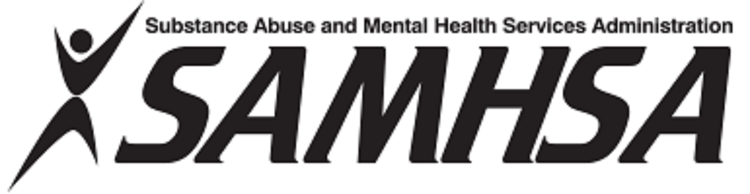 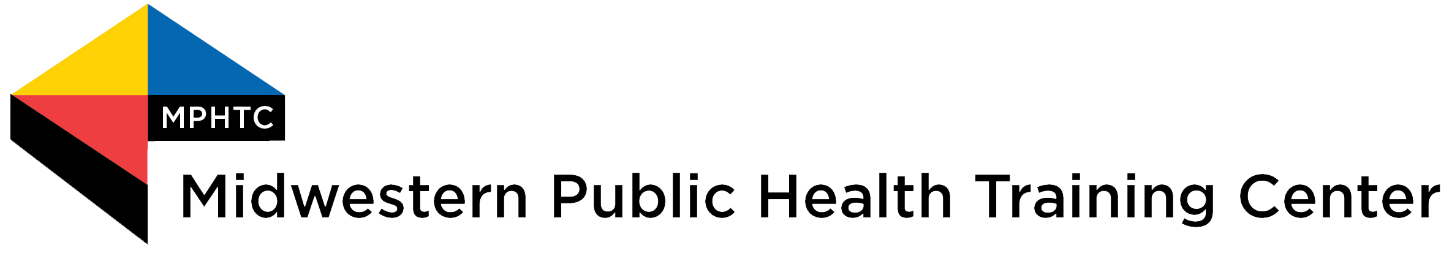